The Unit Organizer Routine
The Content Enhancement Series

Project Success Professional Development

Patricia Sampson Graner, Ph.D.
Janis Bulgren, Ph.D.
Responding to the Challenge
The Unit Organizer Routine helps students to:

Relate unit content to previous and future units and to bigger course ideas.

Understand the main idea of the content through the use of a meaningful paraphrase of the "big idea" of the unit.

See the structure of the unit's content.

Focus attention on important relationships in the content of the unit.
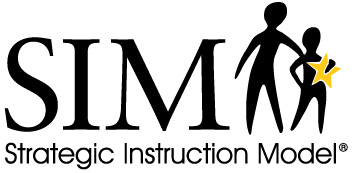 2
University of Kansas Center for Research on Learning  2013
[Speaker Notes: A unit is any “chunk” of content that a teacher selects to organize information into lessons and that ends in some type of test or closure activity.- (Strategram May 1995)

Students understand the “Big Picture of the Unit”- they often loose sight of the big picture because they get bogged down in the mass of information teachers need to cover- depth not breadth is best]
Responding to the Challenge
The Unit Organizer Routine helps students to: 

Generate questions that relate to learning the big ideas of the unit. 

Build a schedule to plan time and task completion. 

Keep the "big ideas" and structure of the unit in mind as unit content is learned.
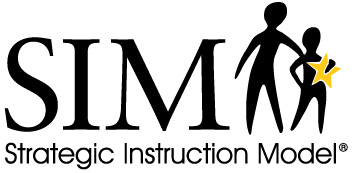 3
University of Kansas Center for Research on Learning  2013
NAME
The Unit Organizer
4
BIGGER PICTURE
DATE
NEXT UNIT
/Experience
LAST UNIT
/Experience
2
3
CURRENT UNIT
CURRENT UNIT
1
8
UNIT SCHEDULE
UNIT MAP
is about...
5
6
UNIT SELF-TEST QUESTIONS
RELATIONSHIPS
UNIT
7
Literature
Literary elements
Narrative Text
Expository Reading
Review story elements
9/1/
using literary elements 
To tell a story 
that delivers a message
utilizing
Learn Narrative Structure
9/2
that ends with a
Plot
9/5
as  revealed by
that is enhanced by a
Theme
9/5
Complete a Question Exploration Guide for Q 3.
that has a meaningful
Determine the theme of a narrative story and analyze
9/7
Point of View
Character
Apply narrative story structure to new book
Setting
9/9
CCStandard (RL.8. 2)- Determine a theme or central idea of a text and analyze its development over the course of the text, including its relationship to the characters, setting, and plot; provide an objective summary of the text.
analysis
What are important literary elements of narrative stories?
How does an author build the plot of a narrative story?
Why is conflict important in a narrative?
How do literary elements contribute to the overall effectiveness of a narrative story?
cause and effect
process
summarization
4
University of Kansas Center for Research on Learning  2013
NAME
The Unit Organizer
Narrative
DATE
Expanded Unit Map
9
is about...
10
NEW 
UNIT 
SELF-TEST
QUESTIONS
Using literary elements 
To tell a story 
that delivers a message
that ends with a
utilizing
Theme
that dramatizes
as  revealed by
that explores the
Plot
that revolves around
Important results of actions
Point of View
Consisting of
Leading to
exposition
Character
Setting
Author’s message
and
that may be
Inciting incident
such as
First person
such as
and
time
Central conflict
or could be
Protagonist
of his/her
Third person
and
or
place
Climax
Antagonist
and
tone
Resolution
Supporting characters
How does setting contribute to a narrative story?
5
University of Kansas Center for Research on Learning  2013
1
4
5
3
2
6
Question Exploration Guide
What is the Critical Question?
Why is conflict important in a narrative?
What are the Key Terms and explanations?
Conflict
Narrative
High Point
Resolution
A struggle between two people or within a person.
A story with an introduction, high point, and resolution.
The part where a character faces and makes a big decision.
The part where the reader sees the results of the decision.
What are the Supporting Questions and answers?
Who has a conflict?

When is conflict used?


Why is it important in the introduction?

Why is it important at the high point?

Why is it important at the resolution?
A main character has a conflict.

It is used throughout the story, such as in the introduction, at the high point, and at the resolution.

It grabs the reader’s interest.


It makes the reader want to see and understand the decision.


The reader sees the results of the decision and learns the author’s message.
What is the Main Idea answer?
The conflict grabs the readers’ interest and keeps them interested until they see the results of the main character’s decision and learn the author’s message.
How can we use the Main Idea?
Select a narrative we’ve read, describe the conflict, and explain how the author uses conflict as described in the Main Idea Answer.
Is there an Overall  Idea? Is there a real-world use?
O.I.: Conflict is the method authors use to deliver their message to readers.
Select a real-life conflict shown on TV or described in newspapers or magazines. Explain how the storytellers used the conflict in each part of the story to deliver a message to you.
6
University of Kansas Center for Research on Learning  2013
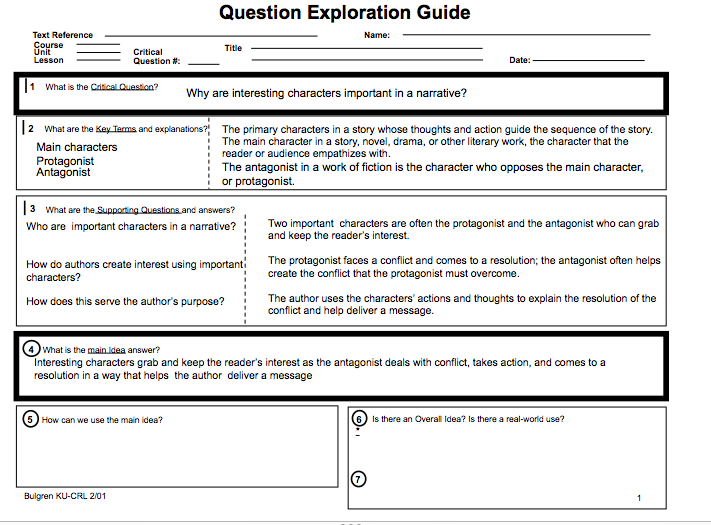 7
University of Kansas Center for Research on Learning  2013
Supporting Research
Field tests took place in 7th-12th grade SS & Sci. classes.

Teachers learned the routine easily with 2-3 hours of instruction and practice & planning time.

Students gained an average of at least 10 to 20 percentage points on unit tests.

Teachers continued using the routine after the studies were completed.
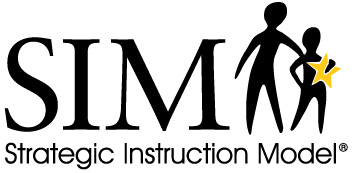 8
University of Kansas Center for Research on Learning  2013
Supporting Research
Positive results were achieved when teachers:

received 2-3 hours of instruction in the routine

discussed the routine with colleagues

spent the necessary time to plan use of the routine
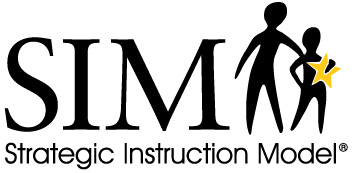 9
University of Kansas Center for Research on Learning  2013
Supporting Research
Positive results were achieved when teachers:

taught students how to participate in and use the routine

used the routine regularly over time

held the highest expectations for student learning
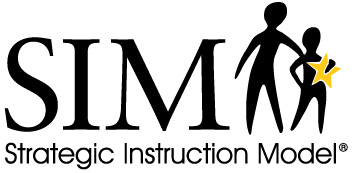 10
University of Kansas Center for Research on Learning  2013
Components ofThe Unit Organizer Routine
The
Unit Organizer
Graphic Teaching Device

The
CRAFT
Linking Steps


The
Cue-Do-Review
Sequence
Common Elements in all Content Enhancement Routines
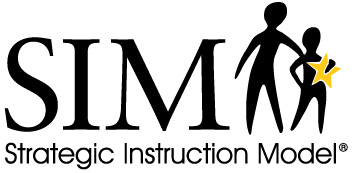 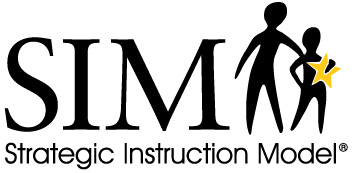 11
University of Kansas Center for Research on Learning  2013
[Speaker Notes: Model the linking steps]
BOOK TOUR
12
University of Kansas Center for Research on Learning  2013
Page Numbers in  UO Guidebook
13
University of Kansas Center for Research on Learning  2013
What are some examples of graphic organizers that you use?


Why do you use them?
14
University of Kansas Center for Research on Learning  2013
The Unit OrganizerTeaching Device
Is a visual device that:
is designed to enhance student…
...organization
...understanding
...remembering
...responses
...belief in the value of the content
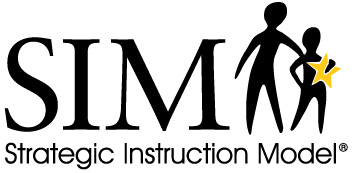 15
University of Kansas Center for Research on Learning  2013
The Unit OrganizerTeaching Device
Is a visual device that:
is used under teacher guidance to launch, tie up, and review content of a unit
focuses attention on critical outcomes
identifies critical unit content driven by standards
prompts elaboration on critical points
helps make unit relationships concrete
How do these relate to CCSS?
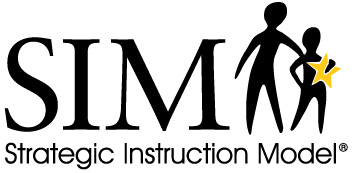 16
University of Kansas Center for Research on Learning  2013
[Speaker Notes: Discuss importance of elaboration as Ed Ellis discussed in his Keynote- Pressley’s work
Discuss Anita Archer and fuzzy teaching leads to fuzzy understanding

Respond to the higher order thinking challenges in the Common Core State Standards (CCSS) are important for teachers to use to scaffold this thinking in students.]
The Perfect Match:Common Core State Standards& Content Enhancement Routines
Content Enhancements, like the Unit Organizer, respond to the higher order thinking challenges in the Common Core State Standards (CCSS) are important for teachers to use to scaffold this thinking in students.
17
University of Kansas Center for Research on Learning  2013
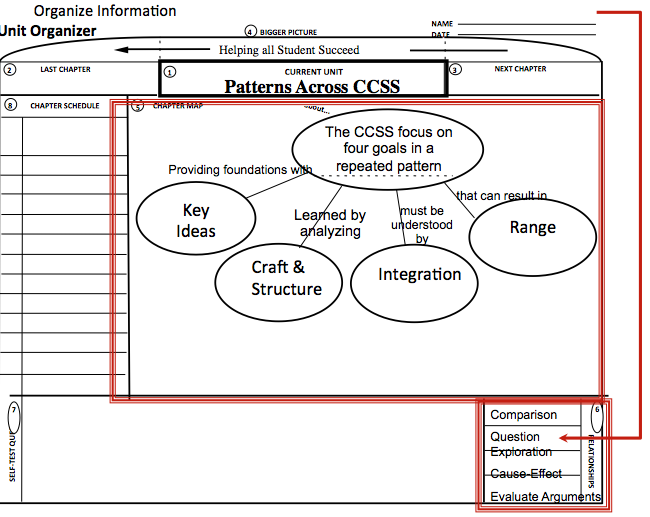 Thinking & Reasoning Patterns
18
University of Kansas Center for Research on Learning  2013
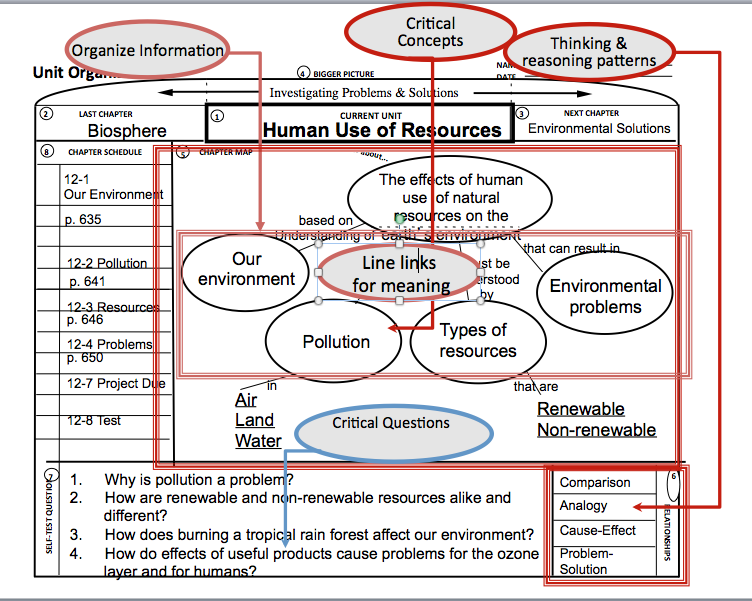 19
University of Kansas Center for Research on Learning  2013
[Speaker Notes: CCSS connection]
Explicit
20
University of Kansas Center for Research on Learning  2013
Page 6 in Guidebook
The Unit Organizer
Elida Cordora
NAME
4
BIGGER PICTURE
1/22
DATE
The roots and consequences of civil unrest.
LAST UNIT
/Experience
NEXT UNIT
/Experience
CURRENT UNIT
3
2
1
CURRENT UNIT
The Civil War
The Causes of the Civil War
Growth of the Nation
8
is about...
UNIT SCHEDULE
5
UNIT MAP
1/22  Cooperative groups -
over pp. 201-210
Sectionalism
was based on
was influenced by
1/28      Quiz
pp. 201-236
1/29  Cooperative groups -
Leaders
over pp. 210-225
Areas of
across the
emerged  because of
became greater with
the U.S.
U.S.
"Influential Personalities"
Project due
Differences
Events in
1/30     Quiz
between
the U.S.
the areas
2/2   Cooperative groups -
over pp. 228-234
2/6      Review for test
2/7      Review for test
2/6      Test
6
descriptive
What was sectionalism as it existed in the U. S.  of 1860?
compare/contrast
How did the differences in the sections of the U.S. in 1860 contribute to the start of the Civil War?
UNIT SELF-TEST
QUESTIONS
UNIT
RELATIONSHIPS
cause/effect
What examples of sectionalism exist in the world today?
7
What are features that stand out to you?
21
University of Kansas Center for Research on Learning  2013
Elida Cordora
NAME
The Unit Organizer
1/22
The Causes of the Civil War
DATE
Expanded Unit Map
9
is about...
Sectionalism
was influenced by
was based on the
Leaders 
of change
Areas of 
the U.S.
pp. 201-236
became greater with
developed because of
such as
-Henry Clay
Differences 
between 
the areas
Events in 
the U.S.
-Stephen Douglas
-Zachary Taylor
-Harriet Beecher Stowe
which included the
-Douglas Filmore
and included
such as
and included
and included
-John Brown
-1820 Missouri Compromise
-Jefferson Davis
Social
Differences
which included the
Political
Differences
Economic
Differences
which included the
-1846 Mexican War
-Abraham Lincoln
-1850 Compromise of 1850
-1850 Fugitive Slave Law of 1850
-1852 Uncle Tom's Cabin
West
-1854 Kansas-Nebraska Act
-1854 Republican Party formed
-1854 Bleeding Kansas
South
-1857 Dred Scott Case
-1858 Lincoln Douglas Debates
-1859 John Brown's Raid
-1860 Lincoln Elected
North
-1860 South Carolina Secedes
-1861  Confederacy formed
10
NEW 
UNIT 
SELF-TEST
QUESTIONS
How did national events and leaders pull the different sections of the U.S. apart?
Page 9 in Guidebook
What are features that stand out to you?
22
University of Kansas Center for Research on Learning  2013
The Unit Organizer
Elida Cordora
NAME
4
BIGGER PICTURE
1/22
DATE
The roots and consequences of civil unrest.
LAST UNIT
/Experience
NEXT UNIT
/Experience
CURRENT UNIT
3
2
1
CURRENT UNIT
The Civil War
The Causes of the Civil War
Growth of the Nation
8
is about...
UNIT SCHEDULE
5
UNIT MAP
1/22  Cooperative groups -
over pp. 201-210
Sectionalism
was based on
was influenced by
1/28      Quiz
pp. 201-236
1/29  Cooperative groups -
Leaders
over pp. 210-225
Areas of
across the
emerged  because of
became greater with
Create a Context
the U.S.
U.S.
"Influential Personalities"
Project due
Differences
Events in
1/30     Quiz
between
1. CURRENT UNIT
the U.S.
the areas
2/2   Cooperative groups -
over pp. 228-234
2. LAST UNIT
3. NEXT UNIT
2/6      Review for test
4. BIGGER PICTURE
2/7      Review for test
2/6      Test
Information is listed to help students see how the current unit is related to other units 
and to course ideas.
6
descriptive
What was sectionalism as it existed in the U. S.  of 1860?
compare/contrast
How did the differences in the sections of the U.S. in 1860 contribute to the start of the Civil War?
UNIT SELF-TEST
QUESTIONS
UNIT
RELATIONSHIPS
cause/effect
What examples of sectionalism exist in the world today?
7
23
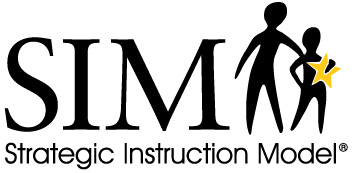 University of Kansas Center for Research on Learning  2013
[Speaker Notes: Box 1, 2, 3 and 4 helps you situate the current unit integrated into the previous and future learning

First step in linking step=  C reate a context for learning

Box 4 is hardest to do=  comes from critical concept of Course Organizer or could come from standards or themes the textbook is not the curriculum so it cannot dictate boxes 1-4 (no “chap 1” is the topic)]
The Unit Organizer
Elida Cordora
NAME
4
BIGGER PICTURE
1/22
DATE
The roots and consequences of civil unrest.
LAST UNIT
/Experience
NEXT UNIT
/Experience
CURRENT UNIT
3
2
1
CURRENT UNIT
The Civil War
The Causes of the Civil War
Growth of the Nation
8
is about...
UNIT SCHEDULE
5
UNIT MAP
1/22  Cooperative groups -
over pp. 201-210
Sectionalism
was based on
was influenced by
1/28      Quiz
pp. 201-236
1/29  Cooperative groups -
Leaders
over pp. 210-225
Areas of
across the
emerged  because of
became greater with
the U.S.
U.S.
"Influential Personalities"
Project due
Differences
Events in
1/30     Quiz
between
the U.S.
the areas
2/2   Cooperative groups -
over pp. 228-234
Recognize Content Structures
2/6      Review for test
2/7      Review for test
5. UNIT MAP
2/6      Test
A Unit Paraphrase of the big idea of the unit and a Content Map are used to show students how to think about and structure the information in the unit.
6
descriptive
What was sectionalism as it existed in the U. S.  of 1860?
compare/contrast
How did the differences in the sections of the U.S. in 1860 contribute to the start of the Civil War?
UNIT SELF-TEST
QUESTIONS
UNIT
RELATIONSHIPS
cause/effect
What examples of sectionalism exist in the world today?
7
24
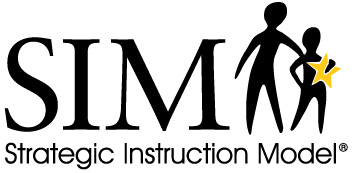 University of Kansas Center for Research on Learning  2013
[Speaker Notes: First bubble is a paraphrase of the current unit box
The next four bubbles are the road map of how we will understand the unit
Need line labels to increase language skill-  help make it a complete thought- distribute Connectors handout from Stratenotes Feb 2002

Box 5 is how to R ecognize content structures

Box 5, 6, and 7 should connect and flow

The goal is help the student think about each part of the map.  You can start with the unit paraphrase or you can present all of the other parts of the content map and then ask students, “So what is this all about?”  You can work with students to create a meaningful “big idea” statement.  It is best to present each part of the map and talk a little about each section so that student begin to get the picture of what the unit will be about.]
NAME
The Unit Organizer
4
BIGGER PICTURE
DATE
NEXT UNIT
/Experience
LAST UNIT
/Experience
2
3
CURRENT UNIT
CURRENT UNIT
1
8
UNIT SCHEDULE
UNIT MAP
is about...
5
6
UNIT SELF-TEST QUESTIONS
RELATIONSHIPS
UNIT
7
Literature
Literary elements
A Narrative
Expository Reading
using literary elements 
to tell a story 
that delivers a message
utilizing
that ends with a
Plot
as  revealed by
Theme
that is enhanced by a
that has a meaningful
Point of View
Character
Setting
CCStandard (RL.8. 2)- Determine a theme or central idea of a text and analyze its development over the course of the text, including its relationship to the characters, setting, and plot; provide an objective summary of the text.
25
University of Kansas Center for Research on Learning  2013
Line Labels/Connectors
Line labels state the relationship between two or more ideas

When line labels (connectors) are used, student comprehension increases  - WHY?
26
University of Kansas Center for Research on Learning  2013
[Speaker Notes: Refer to the Connectors handout from Stratenotes Feb 2002]
The Unit Organizer
Elida Cordora
NAME
4
BIGGER PICTURE
1/22
DATE
The roots and consequences of civil unrest.
Acknowledge Unit Relationships
LAST UNIT
/Experience
NEXT UNIT
/Experience
CURRENT UNIT
3
2
1
CURRENT UNIT
The Civil War
The Causes of the Civil War
Growth of the Nation
6. UNIT RELATIONSHIPS
8
is about...
UNIT SCHEDULE
5
UNIT MAP
A list of relationships that reflect
1/22  Cooperative groups -
over pp. 201-210
Sectionalism
the central ideas of the unit are
was based on
was influenced by
1/28      Quiz
pp. 201-236
provided so that students can look for
1/29  Cooperative groups -
Leaders
over pp. 210-225
Areas of
across the
emerged  because of
these relationships as the content of
became greater with
the U.S.
U.S.
"Influential Personalities"
Project due
Differences
“So what do you think I want you to do with this information?”
Events in
the unit is learned.
1/30     Quiz
between
the U.S.
the areas
2/2   Cooperative groups -
over pp. 228-234
2/6      Review for test
2/7      Review for test
2/6      Test
6
descriptive
What was sectionalism as it existed in the U. S.  of 1860?
compare/contrast
How did the differences in the sections of the U.S. in 1860 contribute to the start of the Civil War?
UNIT SELF-TEST
QUESTIONS
UNIT
RELATIONSHIPS
cause/effect
What examples of sectionalism exist in the world today?
7
27
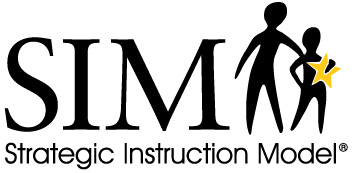 University of Kansas Center for Research on Learning  2013
[Speaker Notes: A cknowledge unit relationships
Most difficult section to complete-  connect to Bloom’s taxonomy- analysis of how information goes together

Discipline specific knowledge structures (discipline specific)


Will connect directly to the unit questions- we will explore how to make good unit questions when we do QER]
NAME
The Unit Organizer
4
BIGGER PICTURE
DATE
NEXT UNIT
/Experience
LAST UNIT
/Experience
2
3
CURRENT UNIT
CURRENT UNIT
1
8
UNIT SCHEDULE
UNIT MAP
is about...
5
6
UNIT SELF-TEST QUESTIONS
RELATIONSHIPS
UNIT
7
Literature
Literary elements
Narrative
Expository Reading
Using literary elements 
To tell a story 
that delivers a message
utilizing
that ends with a
Plot
as  revealed by
Theme
That is enhanced by a
That has a meaningful
Point of View
Character
Setting
CCStandard (RL.8. 2)- Determine a theme or central idea of a text and analyze its development over the course of the text, including its relationship to the characters, setting, and plot; provide an objective summary of the text.
analysis
cause and effect
process
summarization
28
University of Kansas Center for Research on Learning  2013
The Unit Organizer
Elida Cordora
NAME
4
BIGGER PICTURE
1/22
DATE
The roots and consequences of civil unrest.
LAST UNIT
/Experience
NEXT UNIT
/Experience
CURRENT UNIT
3
2
1
CURRENT UNIT
The Civil War
The Causes of the Civil War
Growth of the Nation
8
is about...
UNIT SCHEDULE
5
UNIT MAP
Co-create with Students:
1/22  Cooperative groups -
over pp. 201-210
Sectionalism
was based on
was influenced by
7. UNIT SELF-TEST QUESTIONS
1/28      Quiz
pp. 201-236
1/29  Cooperative groups -
Leaders
over pp. 210-225
Areas of
across the
emerged  because of
became greater with
Questions that students can use to
the U.S.
U.S.
"Influential Personalities"
Project due
Differences
Events in
check understanding of the big ideas
1/30     Quiz
between
the U.S.
the areas
2/2   Cooperative groups -
and relationships in the unit are listed.
over pp. 228-234
2/6      Review for test
2/7      Review for test
2/6      Test
6
descriptive
What was sectionalism as it existed in the U. S.  of 1860?
compare/contrast
How did the differences in the sections of the U.S. in 1860 contribute to the start of the Civil War?
UNIT SELF-TEST
QUESTIONS
UNIT
RELATIONSHIPS
cause/effect
What examples of sectionalism exist in the world today?
7
29
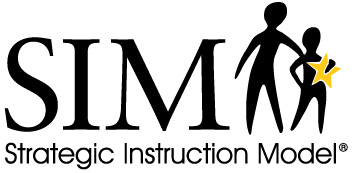 University of Kansas Center for Research on Learning  2013
[Speaker Notes: F rame unit questions- We will explore this more when we do QER in the afternoon]
NAME
The Unit Organizer
4
BIGGER PICTURE
DATE
NEXT UNIT
/Experience
LAST UNIT
/Experience
2
3
CURRENT UNIT
CURRENT UNIT
1
8
UNIT SCHEDULE
UNIT MAP
is about...
5
6
UNIT SELF-TEST QUESTIONS
RELATIONSHIPS
UNIT
7
Literature
Literary elements
Narrative
Expository Reading
Using literary elements 
To tell a story 
that delivers a message
utilizing
that ends with a
Plot
as  revealed by
Theme
That is enhanced by a
That has a meaningful
Point of View
Character
Setting
CCStandard (RL.8. 2)- Determine a theme or central idea of a text and analyze its development over the course of the text, including its relationship to the characters, setting, and plot; provide an objective summary of the text.
analysis
What are important literary elements of narrative stories?
How does an author build the plot of a narrative story?
Why is conflict important in a narrative?
How do literary elements contribute to the overall effectiveness of a narrative story?
cause and effect
process
summarization
30
University of Kansas Center for Research on Learning  2013
Teaching Hot Spot
How shall we frame the Unit Self-Test Questions?
Volunteer to read the answer
Discussion
Question Exploration Routine!!
31
University of Kansas Center for Research on Learning  2013
[Speaker Notes: Have volunteer read the question in left box.

Question Exploration Routine taught next: The QER will help students understand a body of content information by carefully answering a “critical question” to arrive at a main idea answer]
The Unit Organizer
Elida Cordora
NAME
4
BIGGER PICTURE
1/22
DATE
The roots and consequences of civil unrest.
8. UNIT SCHEDULE
LAST UNIT
/Experience
NEXT UNIT
/Experience
CURRENT UNIT
3
2
1
CURRENT UNIT
The Civil War
The Causes of the Civil War
Growth of the Nation
8
is about...
UNIT SCHEDULE
5
UNIT MAP
To help students organize
1/22  Cooperative groups -
over pp. 201-210
Sectionalism
task management and
was based on
was influenced by
1/28      Quiz
completion, experiences that
pp. 201-236
1/29  Cooperative groups -
Leaders
over pp. 210-225
Areas of
across the
promote learning and show
emerged  because of
became greater with
the U.S.
U.S.
"Influential Personalities"
Project due
Differences
students what they have
Events in
1/30     Quiz
between
the U.S.
the areas
learned are listed.
2/2   Cooperative groups -
over pp. 228-234
2/6      Review for test
2/7      Review for test
2/6      Test
6
descriptive
What was sectionalism as it existed in the U. S.  of 1860?
compare/contrast
How did the differences in the sections of the U.S. in 1860 contribute to the start of the Civil War?
UNIT SELF-TEST
QUESTIONS
UNIT
RELATIONSHIPS
cause/effect
What examples of sectionalism exist in the world today?
7
32
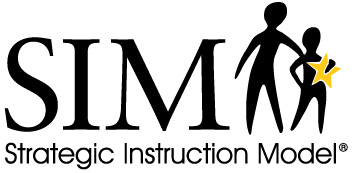 University of Kansas Center for Research on Learning  2013
[Speaker Notes: T ie content to tasks]
Teaching Hot Spot
How much of the Unit Organizer should I give students?
Volunteer to read the answer
Discussion
33
University of Kansas Center for Research on Learning  2013
[Speaker Notes: Distribute the Questions from Teaching Hot Spots around the room.  Volunteers will read the question and answer and then PDer will elaborate on the answer.

Have volunteer read the question in left box and then answer the question.]
NAME
The Unit Organizer
4
BIGGER PICTURE
DATE
NEXT UNIT
/Experience
LAST UNIT
/Experience
2
3
CURRENT UNIT
CURRENT UNIT
1
8
UNIT SCHEDULE
UNIT MAP
is about...
5
6
UNIT SELF-TEST QUESTIONS
RELATIONSHIPS
UNIT
7
Literature
Literary elements
Narrative
Expository Reading
Day 1
Review story elements
Using literary elements 
To tell a story 
that delivers a message
Day 2
Learn Narrative Structure
utilizing
that ends with a
Plot
Day 5
Read a narrative story
as  revealed by
Theme
That is enhanced by a
That has a meaningful
Day 7
Determine the theme of a narrative story and analyze
Point of View
Character
Setting
Day 9
Apply narrative story structure to new book
CCStandard (RL.8. 2)- Determine a theme or central idea of a text and analyze its development over the course of the text, including its relationship to the characters, setting, and plot; provide an objective summary of the text.
analysis
What are important literary elements of narrative stories?
How does an author build the plot of a narrative story?
Why is conflict important in a narrative?
How do literary elements contribute to the overall effectiveness of a narrative story?
cause and effect
process
summarization
34
University of Kansas Center for Research on Learning  2013
Elida Cordora
NAME
The Unit Organizer
1/22
The Causes of the Civil War
DATE
Expanded Unit Map
9
is about...
Sectionalism
was influenced by
was based on the
Leaders 
of change
Areas of 
the U.S.
pp. 201-236
became greater with
developed because of
such as
-Henry Clay
Differences 
between 
the areas
Events in 
the U.S.
-Stephen Douglas
-Zachary Taylor
-Harriet Beecher Stowe
which included the
-Douglas Filmore
and included
such as
and included
and included
-John Brown
-1820 Missouri Compromise
-Jefferson Davis
Social
Differences
which included the
Political
Differences
Economic
Differences
which included the
-1846 Mexican War
-Abraham Lincoln
-1850 Compromise of 1850
-1850 Fugitive Slave Law of 1850
-1852 Uncle Tom's Cabin
West
-1854 Kansas-Nebraska Act
-1854 Republican Party formed
-1854 Bleeding Kansas
South
-1857 Dred Scott Case
-1858 Lincoln Douglas Debates
-1859 John Brown's Raid
Tie the Content Together
-1860 Lincoln Elected
North
-1860 South Carolina Secedes
-1861  Confederacy formed
9. EXPANDED UNIT MAP
As the unit progresses, the basic UNIT
10
NEW 
UNIT 
SELF-TEST
QUESTIONS
MAP from the first page of the Unit
How did national events and leaders pull the different sections of the U.S. apart?
Organizer is expanded with key summary
information about the
content of the unit.
35
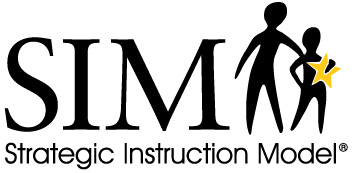 University of Kansas Center for Research on Learning  2013
[Speaker Notes: Some do this first after the unit map on first page to facilitate the rest of the device]
NAME
The Unit Organizer
Narrative
DATE
Expanded Unit Map
9
is about...
10
NEW 
UNIT 
SELF-TEST
QUESTIONS
Using literary elements 
To tell a story 
that delivers a message
that ends with a
utilizing
Theme
that dramatizes
as  revealed by
that explores the
Plot
that revolves around
Important results of actions
Point of View
Consisting of
Leading to
exposition
Character
Setting
Author’s message
and
that may be
Inciting incident
such as
First person
such as
and
time
Central conflict
or could be
Protagonist
of his/her
Third person
and
or
place
Climax
Antagonist
and
tone
Resolution
Supporting characters
How does setting contribute to a narrative story?
36
University of Kansas Center for Research on Learning  2013
Elida Cordora
NAME
The Unit Organizer
1/22
The Causes of the Civil War
DATE
Expanded Unit Map
9
is about...
10. NEW UNIT SELF-TEST QUESTIONS
Sectionalism
was influenced by
was based on the
Leaders 
of change
Areas of 
the U.S.
pp. 201-236
As the unit progresses, new questions
became greater with
developed because of
such as
that seem important about the content of
-Henry Clay
Differences 
between 
the areas
Events in 
the U.S.
-Stephen Douglas
-Zachary Taylor
the unit are listed or old questions can be
-Harriet Beecher Stowe
which included the
-Douglas Filmore
and included
such as
modified.
and included
and included
-John Brown
-1820 Missouri Compromise
-Jefferson Davis
Social
Differences
which included the
Political
Differences
Economic
Differences
which included the
-1846 Mexican War
-Abraham Lincoln
-1850 Compromise of 1850
-1850 Fugitive Slave Law of 1850
-1852 Uncle Tom's Cabin
West
-1854 Kansas-Nebraska Act
-1854 Republican Party formed
-1854 Bleeding Kansas
South
-1857 Dred Scott Case
-1858 Lincoln Douglas Debates
-1859 John Brown's Raid
-1860 Lincoln Elected
North
-1860 South Carolina Secedes
-1861  Confederacy formed
10
NEW 
UNIT 
SELF-TEST
QUESTIONS
How did national events and leaders pull the different sections of the U.S. apart?
37
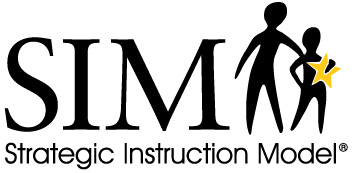 University of Kansas Center for Research on Learning  2013
[Speaker Notes: Get more specific information here
Deepen understanding of original questions on first page
Relate to real world contexts
Extend thinking- use the ideas Jan used in her SIM presentation on extending to group activities]
NAME
The Unit Organizer
Narrative
DATE
Expanded Unit Map
9
is about...
10
NEW 
UNIT 
SELF-TEST
QUESTIONS
Using literary elements 
To tell a story 
that delivers a message
that ends with a
utilizing
Theme
that dramatizes
as  revealed by
that explores the
Plot
that revolves around
Important results of actions
Point of View
Consisting of
Leading to
exposition
Character
Setting
Author’s message
and
that may be
Inciting incident
such as
First person
such as
and
time
Central conflict
or could be
Protagonist
of his/her
Third person
and
or
place
Climax
Antagonist
and
tone
Resolution
Supporting characters
How does setting contribute to a narrative story?
38
University of Kansas Center for Research on Learning  2013
The CRAFT Linking Steps
Guide the teacher to:

present the Unit Organizer effectively

involve students in constructing and using the Unit Organizer

elicit and make connections to the prior knowledge of students

focus student attention on learning
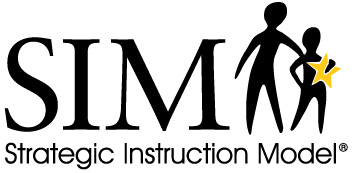 39
University of Kansas Center for Research on Learning  2013
[Speaker Notes: Model the linking steps with sentence UO-  Do the linking steps during the “Do” part of Cue-Do-Review

Model the discussion and questioning-  kids are more excited to find the answers]
The CRAFT Linking Steps
Create a context
Recognize content structures
Acknowledge unit relationships
Frame unit questions
Tie content to tasks
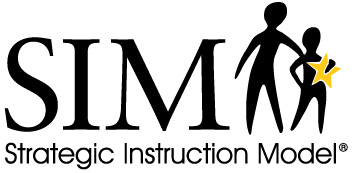 40
University of Kansas Center for Research on Learning  2013
Teaching Hot Spot
How important is the CRAFT acronym?
Volunteer to read the answer
Discussion
41
University of Kansas Center for Research on Learning  2013
[Speaker Notes: Have volunteer read the question in left box.]
Understanding CRAFT
Create A Context
Explore how the information in this unit fits with previous, future, and bigger learning 

Recognize Content Structures
Identify how to think about and structure the information to be learned in the unit.  

Acknowledge Unit Relationships
Explore relationships that are or might be important in the unit.
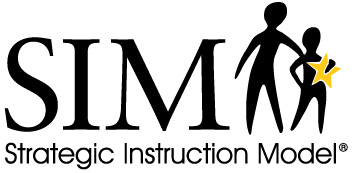 42
University of Kansas Center for Research on Learning  2013
Teaching Hot Spot
Why do I need to create a context?
Volunteer to read the answer
Discussion
43
University of Kansas Center for Research on Learning  2013
[Speaker Notes: Have volunteer read the question in left box.]
Teaching Hot Spot
Why is recognizing content structures important?
Volunteer to read the answer
Discussion
44
University of Kansas Center for Research on Learning  2013
[Speaker Notes: Have volunteer read the question in left box.]
Understanding CRAFT
Frame Unit Questions
Generate and discuss the types of questions that reflect what the unit is really about. 

Tie Content To Tasks
Identify a schedule of tasks to be completed and how these tasks connect to learning the content.
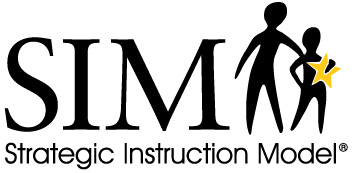 45
University of Kansas Center for Research on Learning  2013
The Cue-Do-Review Sequence
Cue
Students that the routine will be used.

Do
The routine.

Review
The information and process.
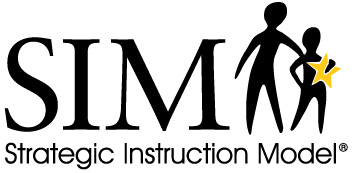 46
University of Kansas Center for Research on Learning  2013
The Cue-Do-Review Sequence
Cue
The teacher announces the Unit Organizer and explains its use.
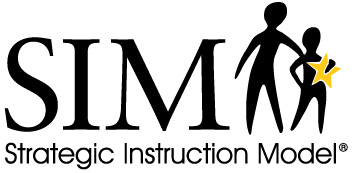 47
University of Kansas Center for Research on Learning  2013
[Speaker Notes: Model with the civil war example]
The Cue-Do-Review Sequence
Do
The teacher and class collaboratively construct the Unit Organizer device using the CRAFT Linking Steps such that the content is connected or "linked" to the needs and goals of students.
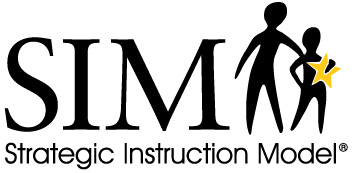 48
University of Kansas Center for Research on Learning  2013
The Cue-Do-Review Sequence
Review
Information presented in the Unit Organizer is reviewed and confirmed.
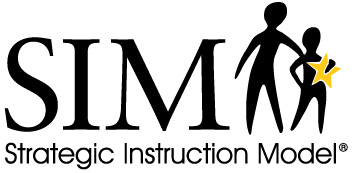 49
University of Kansas Center for Research on Learning  2013
Get Ready
Decide when to use the routine. pg. 18

Collect needed materials. pg. 19

Construct a draft. pg. 21

Prepare presentation notes pg. 27
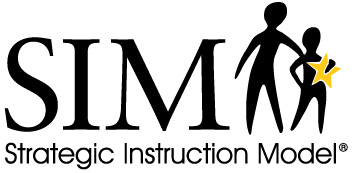 50
University of Kansas Center for Research on Learning  2013
[Speaker Notes: Bring these slides up again during work time]
Get Ready
Construct a draft.
Enter the name of the Current Unit.   
Enter the name of the Last Unit.  
Enter the name of the Next Unit. 
Identify the Bigger Picture.
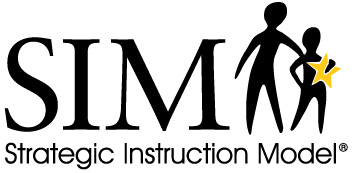 51
University of Kansas Center for Research on Learning  2013
[Speaker Notes: Compare to guidelines section]
Get Ready
Construct a draft.
Draft the Unit Map.
Develop the Unit Paraphrase
Develop the Content Map
keep it simple
keep it to seven or fewer parts
place line labels
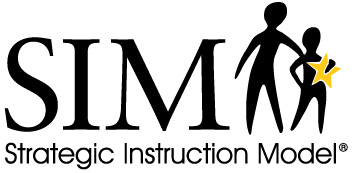 52
University of Kansas Center for Research on Learning  2013
Get Set
Choose the material. 

Introduce Unit Organizers.

Describe how you will Cue their use of Unit Organizers.

Describe and model how you will Do the routine.

Explain how you will Review the information.

Debrief.
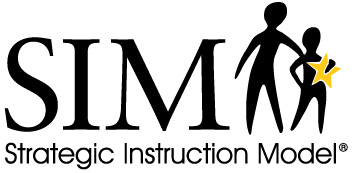 53
University of Kansas Center for Research on Learning  2013
The Double Win!
Students Win!

Are students learning what they are supposed to be learning?

Are students personally satisfied with what and how they are learning?

Do students' grades reflect what they have really learned?
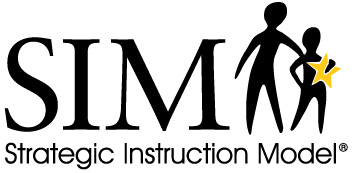 54
University of Kansas Center for Research on Learning  2013
NAME
The Unit Organizer
4
BIGGER PICTURE
DATE
NEXT UNIT
/Experience
LAST UNIT
/Experience
2
3
CURRENT UNIT
CURRENT UNIT
1
8
UNIT SCHEDULE
UNIT MAP
is about...
5
6
UNIT SELF-TEST QUESTIONS
RELATIONSHIPS
UNIT
7
Literature
Literary elements
Narrative
Expository Reading
Day 1
Review story elements
Using literary elements 
To tell a story 
that delivers a message
Day 2
Learn Narrative Structure
utilizing
that ends with a
Plot
Day 5
Read a narrative story
as  revealed by
Theme
That is enhanced by a
That has a meaningful
Day 7
Determine the theme of a narrative story and analyze
Point of View
Character
Setting
Day 9
Apply narrative story structure to new book
CCStandard (RL.8. 2)- Determine a theme or central idea of a text and analyze its development over the course of the text, including its relationship to the characters, setting, and plot; provide an objective summary of the text.
analysis
What are important literary elements of narrative stories?
How does an author build the plot of a narrative story?
Why is conflict important in a narrative?
How do literary elements contribute to the overall effectiveness of a narrative story?
cause and effect
process
summarization
55
University of Kansas Center for Research on Learning  2013
NAME
The Unit Organizer
Narrative
DATE
Expanded Unit Map
9
is about...
10
NEW 
UNIT 
SELF-TEST
QUESTIONS
Using literary elements 
To tell a story 
that delivers a message
that ends with a
utilizing
Theme
that dramatizes
as  revealed by
that explores the
Plot
that revolves around
Important results of actions
Point of View
Consisting of
Leading to
exposition
Character
Setting
Author’s message
and
that may be
Inciting incident
such as
First person
such as
and
time
Central conflict
or could be
Protagonist
of his/her
Third person
and
or
place
Climax
Antagonist
and
tone
Resolution
Supporting characters
How does setting contribute to a narrative story?
56
University of Kansas Center for Research on Learning  2013
Discussion Group
Look at the sample Unit Organizer on narrative stories.
What do you notice about the device?
How could this unit on Narrative Stories increase student understanding of literature?
57
University of Kansas Center for Research on Learning  2013